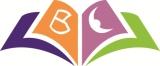 Como fazer … 
… poupança na fatura da eletricidade
10 dicas
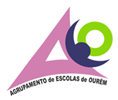 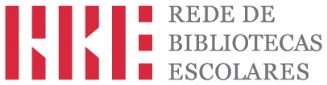 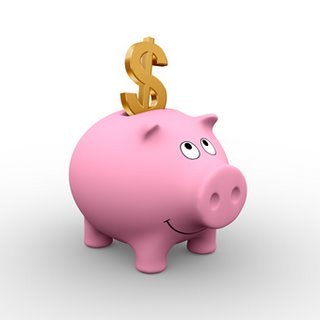 Dia Mundial da Poupança
10 dicas para poupar na fatura da eletricidade
1- Use lâmpadas LED e poupe num ano até 8€ por lâmpada.

2- Evite ligar em simultâneo eletrodomésticos com consumos significativos de eletricidade, como cafeteiras elétricas, fornos elétricos, máquinas da roupa e da loiça e aspiradores, para reduzir os picos de consumo na rede elétrica.

3- Se tiver tarifa bi-horária, escolha os horários de vazio para os consumos maiores de energia.

4- Ao utilizar as máquinas no período noturno poderá poupar 20€/ano  (máquina de lavar roupa) e 30€/ano  (máquina de lavar loiça).
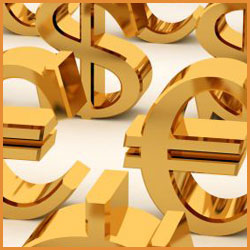 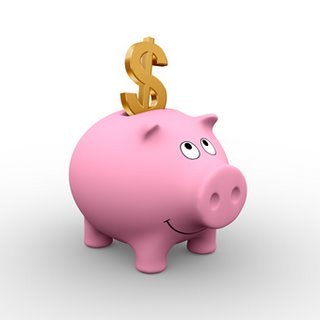 Dia Mundial da Poupança
10 dicas para poupar na fatura da eletricidade (cont.)
5- Verifique se a temperatura de frigoríficos e arcas congeladoras estão ajustadas: embora dependa do modelo, no frigorífico, deve rondar os 5 a 8°C e, no congelador, -17° a -20°C. Se possível, certifique-se de que as grelhas traseiras estão limpas e desobstruídas. Abra estes aparelhos o menos possível.

6- Caso seja inadiável comprar um novo eletrodoméstico, como um frigorífico ou uma arca, opte por aparelhos com baixos consumos de eletricidade. Veja sempre a etiqueta energética.

7- Desligue o fogão e o forno minutos antes de acabar de cozinhar. O calor acumulado permite terminar a tarefa.
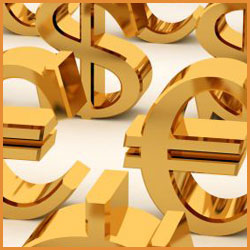 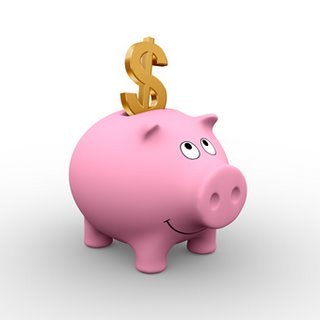 Dia Mundial da Poupança
10 dicas para poupar na fatura da eletricidade (cont.)
8- Use sistemas de medição inteligentes e tomadas centrais que desligam automaticamente vários equipamentos em vez de os deixar em modo stand-by (TV, box, equipamento de som). Pode poupar energia até 60€/ano.

9- A leitura do contador comunicada por si tem o mesmo valor que a realizada pela empresa. Evite estimativas.

10- Caso precise de recorrer a um aparelho de aquecimento portátil, reduza a sua utilização ao máximo. No caso do termo-ventilador, ligue-o apenas quando alguém estiver na divisão e desligue-o assim que sair ou for dormir. Caso use um radiador a óleo, mantenha-o em funcionamento o menor tempo possível.
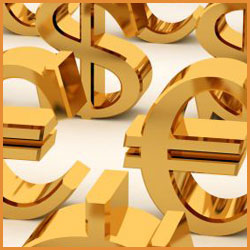